К 75 – летию ПОБЕДЫ 
в
Великой Отечественной Войне
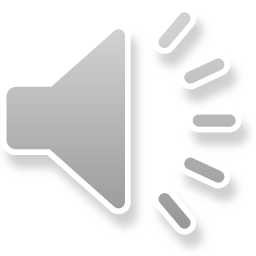 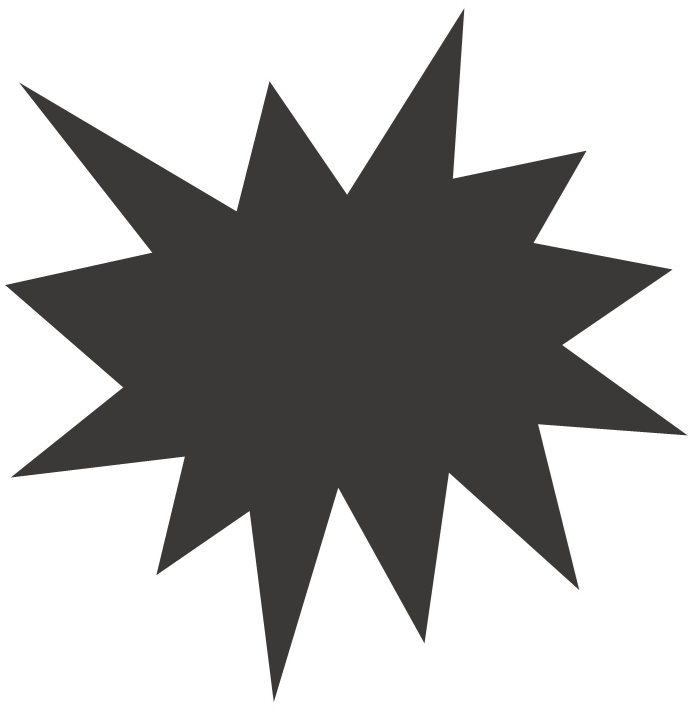 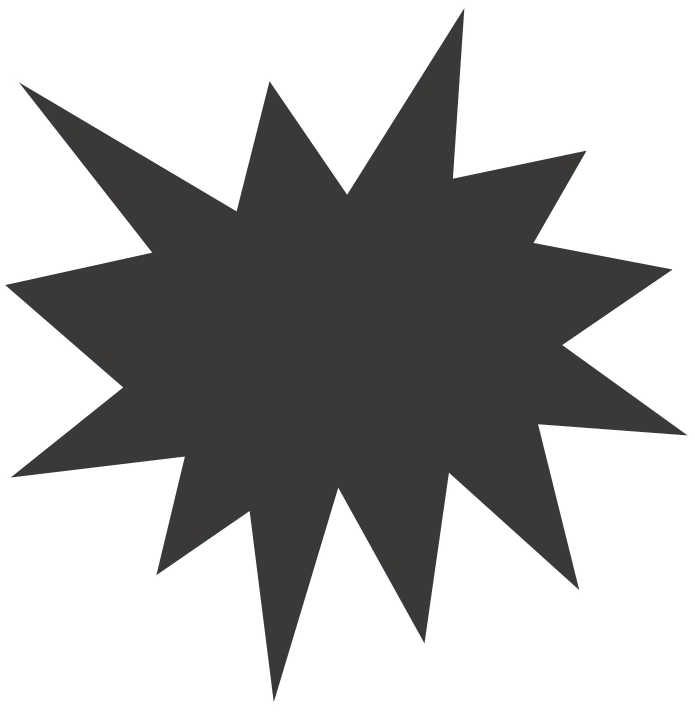 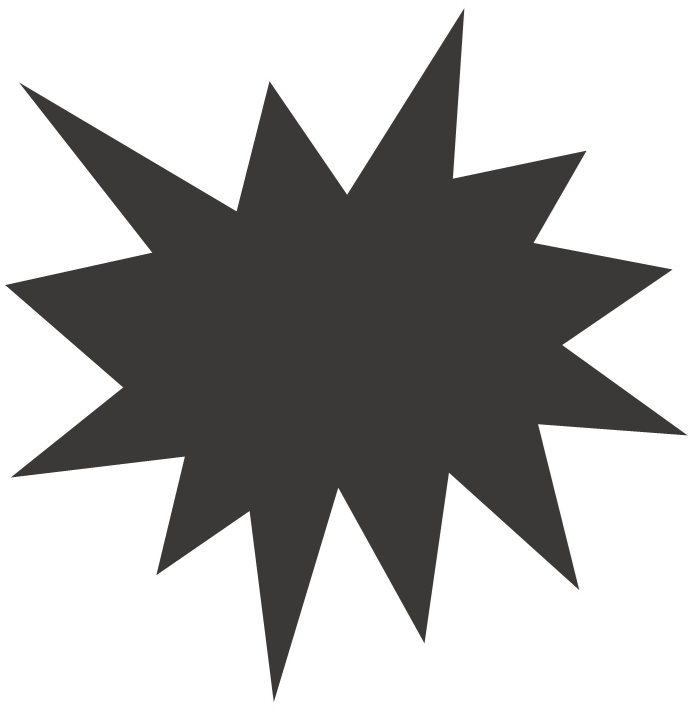 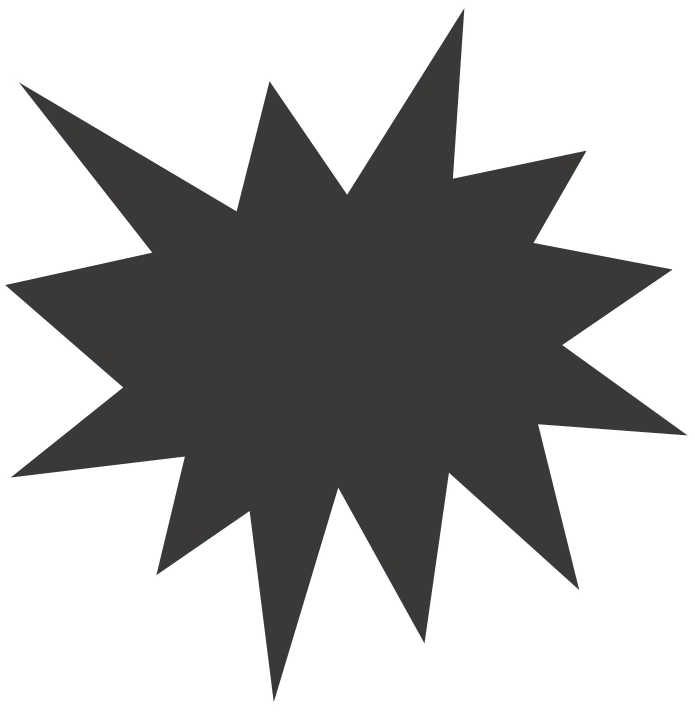 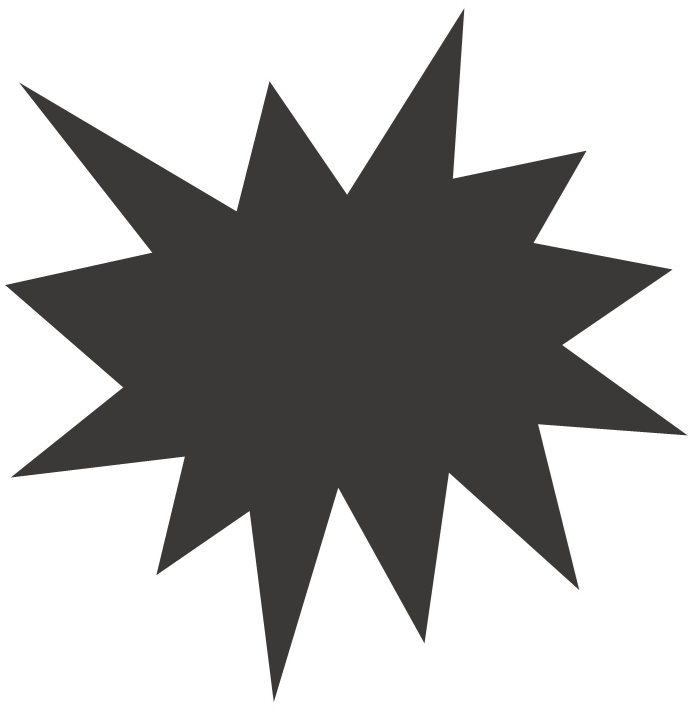 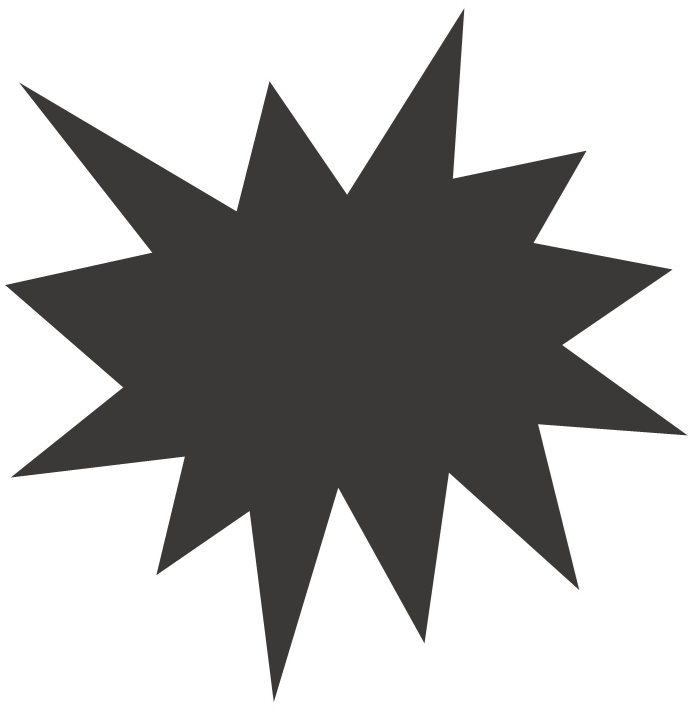 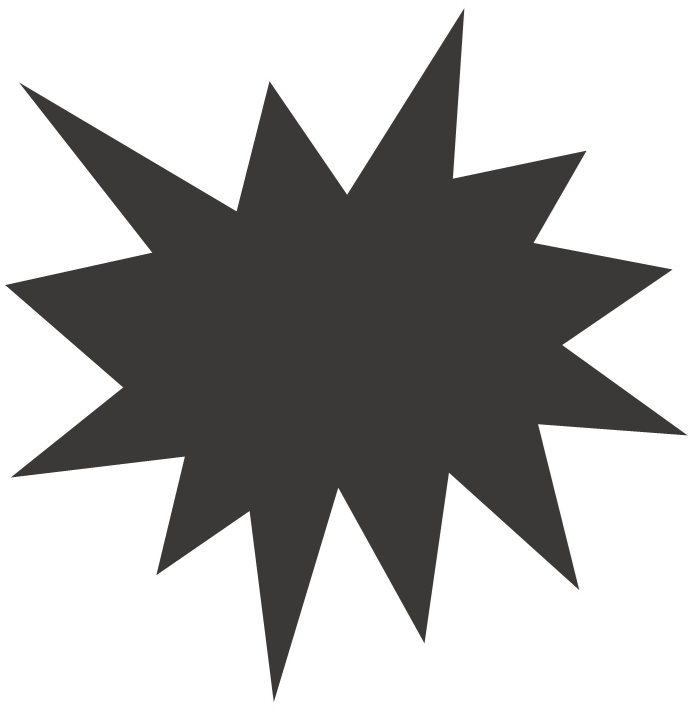 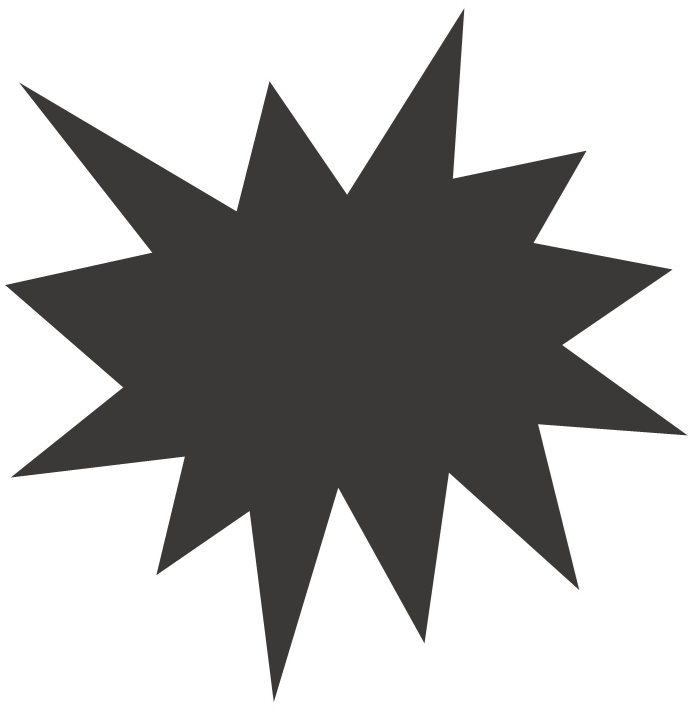 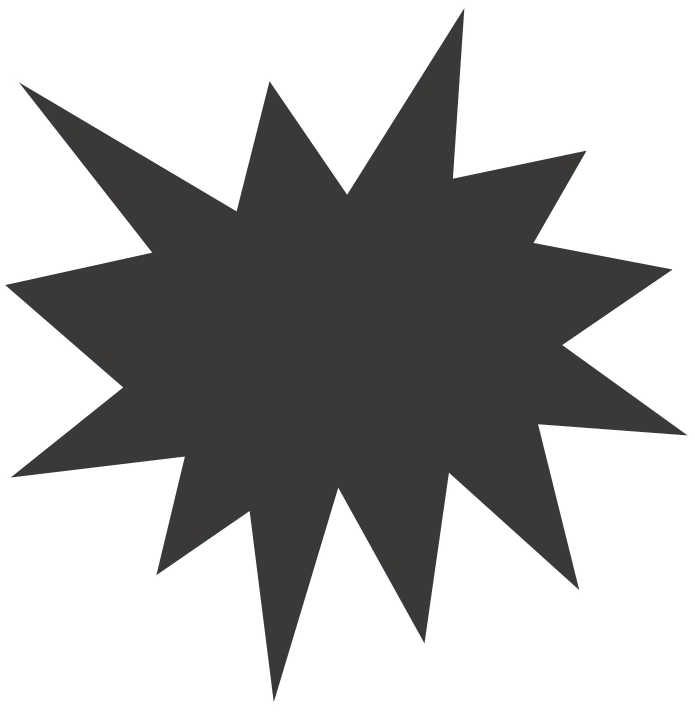 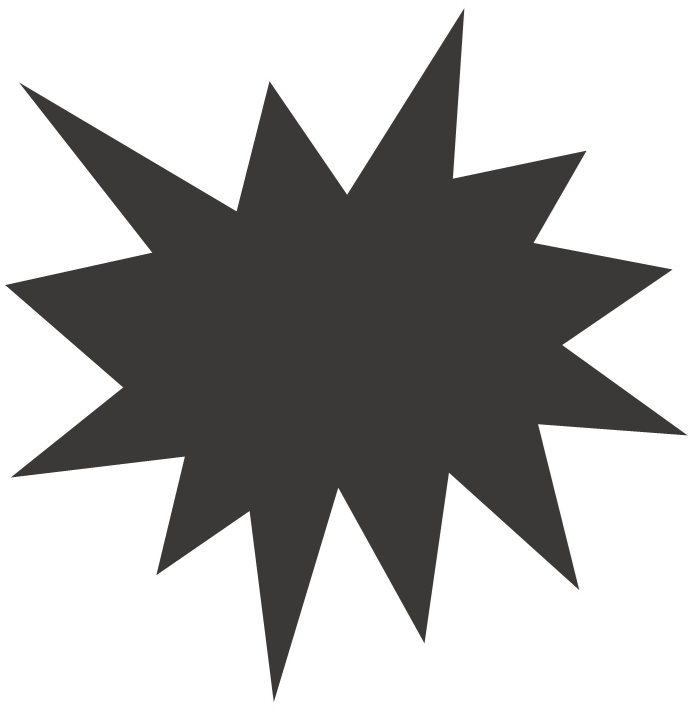 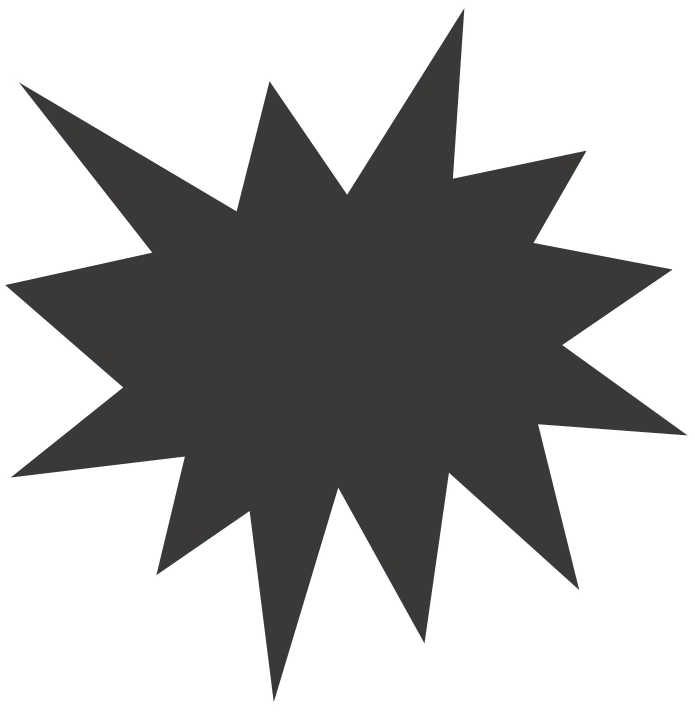 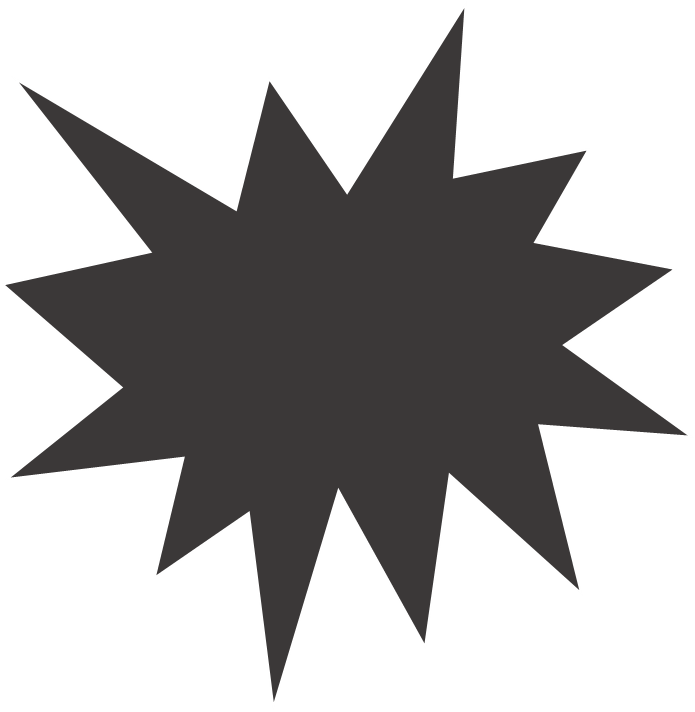 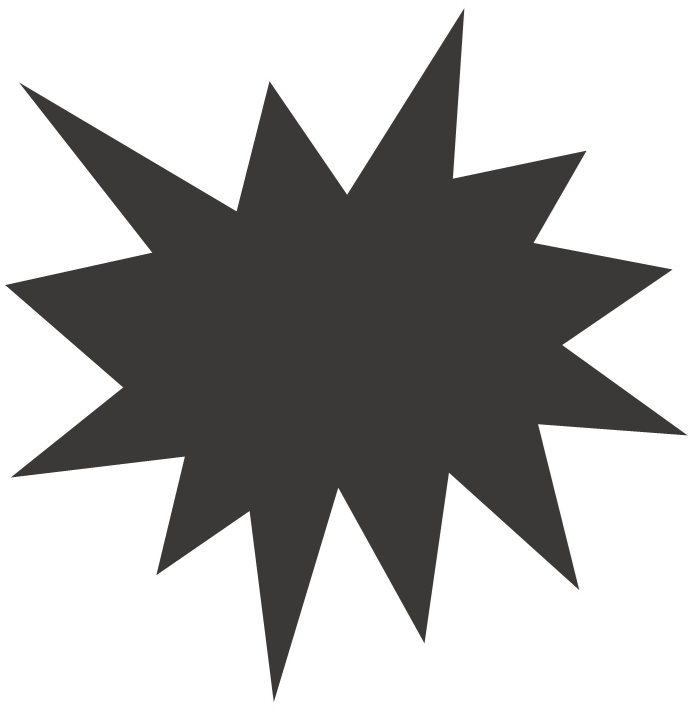 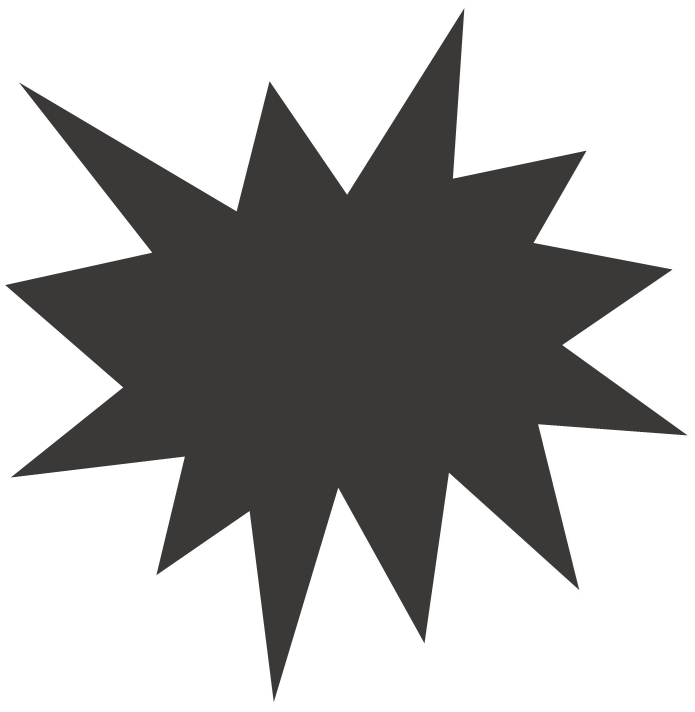 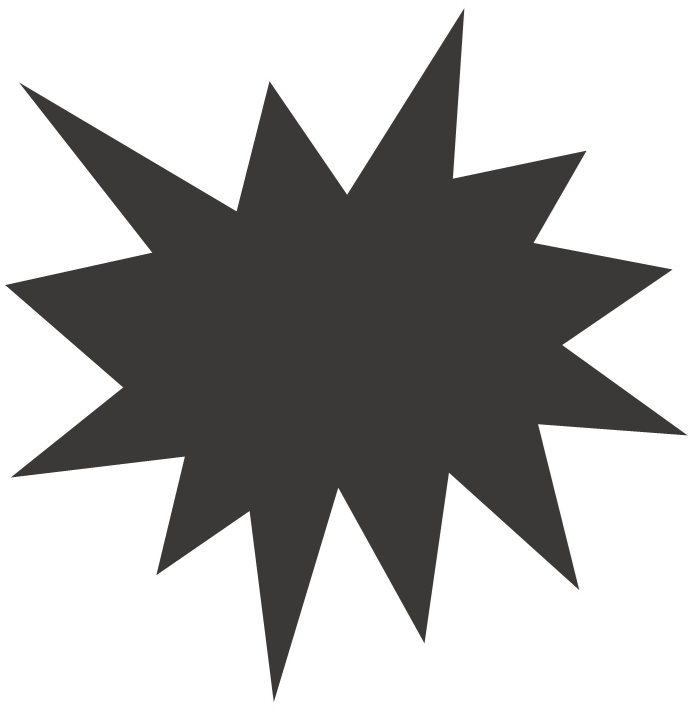 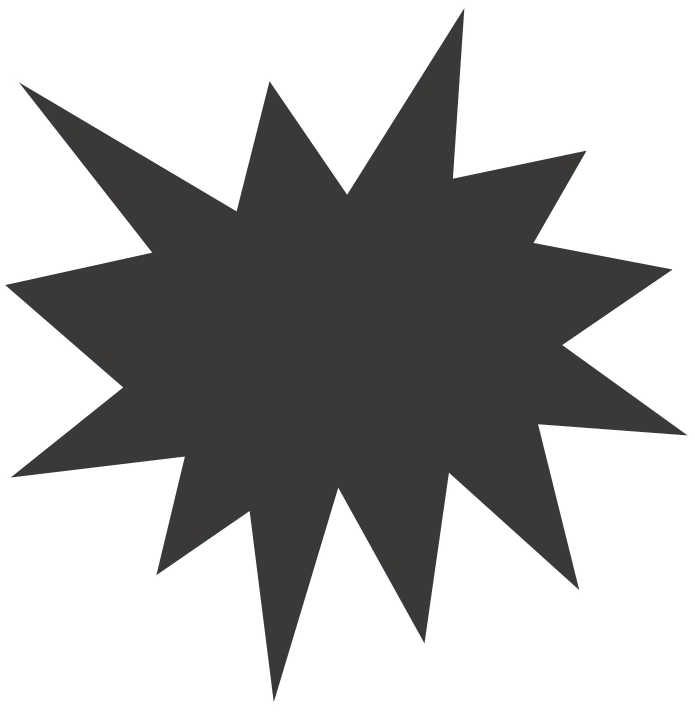 О            О      Н     Ь
Г
И
М
Н
А
С
Т
Е
Р
К
А
М
Е
Д
А
Л
Ь
О     Р     Д             Н
6. Снаряд который 
взрывается
 после броска?
10. Место где прячется
 солдат во 
время боя?
17. Управляет самолетом?
16. С ним прыгают с
 самолета?
15. На них сражались 
в небе?
Вопросы по вертикали:
8. Остается от патрона 
после выстрела?
7. Бывает противо 
танковая?
11. Бегут с криком ура?
9. Военная машина
 на гусеницах?
3. Знаки отличия военных?
1. Солдатская рубашка?
4. Больница для военных?
2. Команда стрелять?
12. Головной убор военного?
14. Стреляет ядрами?
Вопросы по горизонтали:
13. Награда за отвагу?
5. Высшая награда?
П    О     Г      О            Ы
И     Л     Ь      З
Г
Р
А
Н
А
Т
А
М
И
Н
А
Г     О             П              Т             Л      Ь
С
А
М
ОЛ
Е
Т
О
К
О
П
П            Р             Ш     Ю    Т
А            А             А
Т
А
Н
К
П   И     Л     О     Т              А
У     Ш             А
П    И             О     Т
6. Этот благородный поступок
 совершает человек,
 рискуя своей жизнью.
7. Легендарный полководец 
времен ВОВ.
4. Синоним слова
 «Отечество».
9. Стремительное нападение.
11. Сбор сведений 
о противнике.
8. Защитный головной
 убор воина.
Главнокомандующий 
армией СССР в годы ВОВ.
12. Вооруженные
 силы страны.
Вопросы по горизонтали:
5. Артиллерийское орудие
 с женским именем.
3. Его совершил 21 июня 
1941 г. летчик И. Иванов.
По вертикали.
2. Старый воин.
10. Блокадный город
С         Т           А           Л          И         Н
В         Е           Т           Е          Р          А           Н
Н
А
И
К
А
Р
Т           А          Р          А           Н
З
М
Г
И
В
Р          О          Д          И          Н          А
Я
Е
К           А          Т          Ю         Ш         А
Д
П         О           Д          В         И           Г
Ж         У           К          О         В
К           А          К         С           А
Работу выполнила ученица 8 класса 
МОУ «Михайловской школы СОШ»
Николаева 
Анастасия